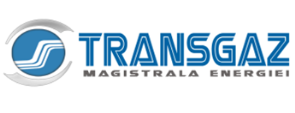 Parametrii utilizati la stabilirea venitului OTS pentru perioada 01.10.2023-30.09.2024
Tipurile de active incluse în baza de active reglementate și valoarea acestora determinate la începutul celui de al patrulea an al celei de a patra perioade de reglementare conform anexei Nr.1 la Ordinul ANRE Nr. 41/2019
Parametrii utilizati la stabilirea venitului OTS pentru perioada 01.10.2023-30.09.2024
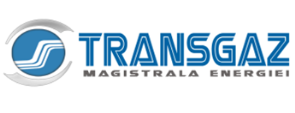 Structura costurilor de capital aprobate pentru perioada oct.2023-sept.2024










Incepand cu 13.05.2020, rata rentabilității capitalului investit este stabilită la nivelul de 6.39
Pentru capitalul investit in imobilizarile corporale/necorporale puse in functiune in cea de a patra perioada de reglementare. ce constiutuie obiective ale SNT. se constituie un stimulent in valoare de 1 punct procentual peste rata reglementata a rentabilitatii
Pentru investiţiile în imobilizările corporale şi necorporale, puse în funcţiune/ recepţionate în cadrul perioadei a patra de reglementare. ce constituie obiective ale sistemului de transport al gazelor naturale, realizate din fonduri proprii în cadrul unor proiecte în care au fost atrase şi fonduri europene nerambursabile se stabileşte un stimulent în valoare de 2 puncte procentuale peste rata reglementată a rentabilităţii capitalului investit aprobată. Aceasta prevedere nu se aplică pentru investiţiile în imobilizările corporale şi necorporale realizate în urma derulării proiectelor de investiţii prevăzute în Regulamentul (UE) nr. 347/2013.
Metodologia de determinare a valorii initiale a activelor se regaseste in Anexa nr.2 la Metodologia aprobata prin Ordinul ANRE nr.41/2019.
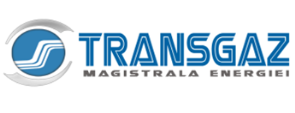 Parametrii utilizati la stabilirea venitului OTS pentru perioada 01.10.2023-30.09.2024
Perioadele de amortizare și valoarea amortizării activelor incluse în baza de active determinată la inceputul celei de a patra perioade de reglementare conform anexei Nr.1 la Ordinul ANRE Nr. 41/2019
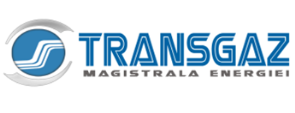 Parametrii utilizati la stabilirea venitului OTS pentru perioada 01.10.2023-30.09.2024
Costurile operaţionale (OPEX) aprobate pentru perioada oct.2023-sept.2024  sunt în valoare de 944.425.68 mii lei
Costurile preluate direct (CPD) aprobate pentru perioada oct.2023-sept.2024 sunt în valoare de 98.458.81 mii lei 
Mecanismele de stimulare şi obiectivele în materie de eficienţă 

Stimularea în materie de eficienţă se realizează prin intermediul elementelor de ajustare a costurilor operaţionale. Conform metodologiei. costurile operaţionale se stabilesc în primul an al unei perioade de reglementare şi se ajustează în următorii ani ai perioadei de reglementare cu diferenţa dintre indicele de inflaţie şi rata anuală de creştere a eficienţei economice a activităţii de transport al gazelor naturale.

Rata de creştere a eficienţei economice a activităţii de transport al gazelor naturale reflectă estimările ANRE privind potenţialele economii de costuri operaţionale (OPEX), exclusiv costurile aferente consumului tehnologic și cheltuielilor cu personalul, ce pot fi realizate într-un an al perioadei de reglementare pentru îmbunătăţirea performanţelor economice ae titularului de licenţă şi se determină în funcţie de ţinta de eficienţă stabilită pentru o perioadă de reglementare. l
Rata creşterii eficienţei economice a activităţii de transport al gazelor naturale asigură o cedare de eficienţă economică în favoarea consumatorilor.

Rata de creştere a eficienţei economice a activităţii de transport al gazelor naturale stabilită prin Ordinul ANRE Nr.64/2019 pentru fiecare an al celei de a patra perioade de reglementare. este de 1.5%.
Indicele de inflatie aprobat pentru perioada oct.2023-sept.2024 este 4,75.